Kanalizace 2018
Připojení nemovitostí 
Dolina a Svaté
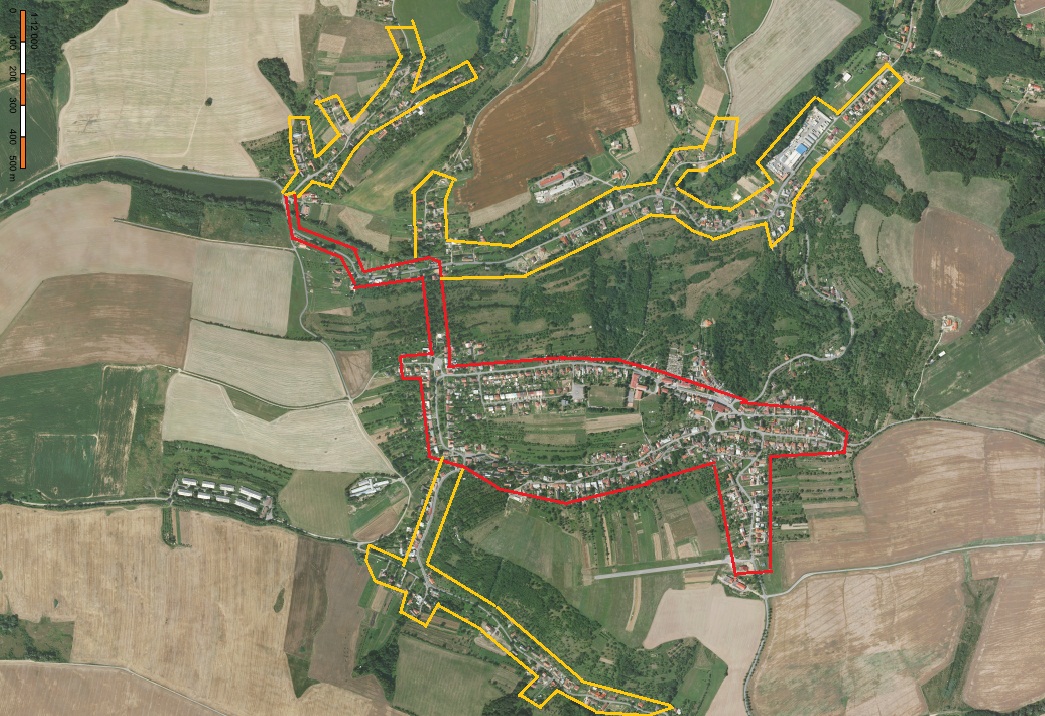 Význam centrální kanalizace
1920 obyvatel
18 km kanalizací
Zodpovědnost jednotlivce – obce
Zákon o vodovodech a kanalizacích274/2001, 428/2001
Obec = vlastník kanalizace = menší náklady pro uživatele
Druhy kanalizací
Oddělená tzv. splašková bez dešťových vod
Jednotná splašková 
s dešťovými vodami
Náklady na provoz domovní čov
Náklady na provoz domovní jímky - nejnákladnější
Náklady na dnes již nepovolený domovní septik
Náklady domácnosti při centrální čov
Rekapitulace nákladů
Připojení stávajících septiků na kanalizaci
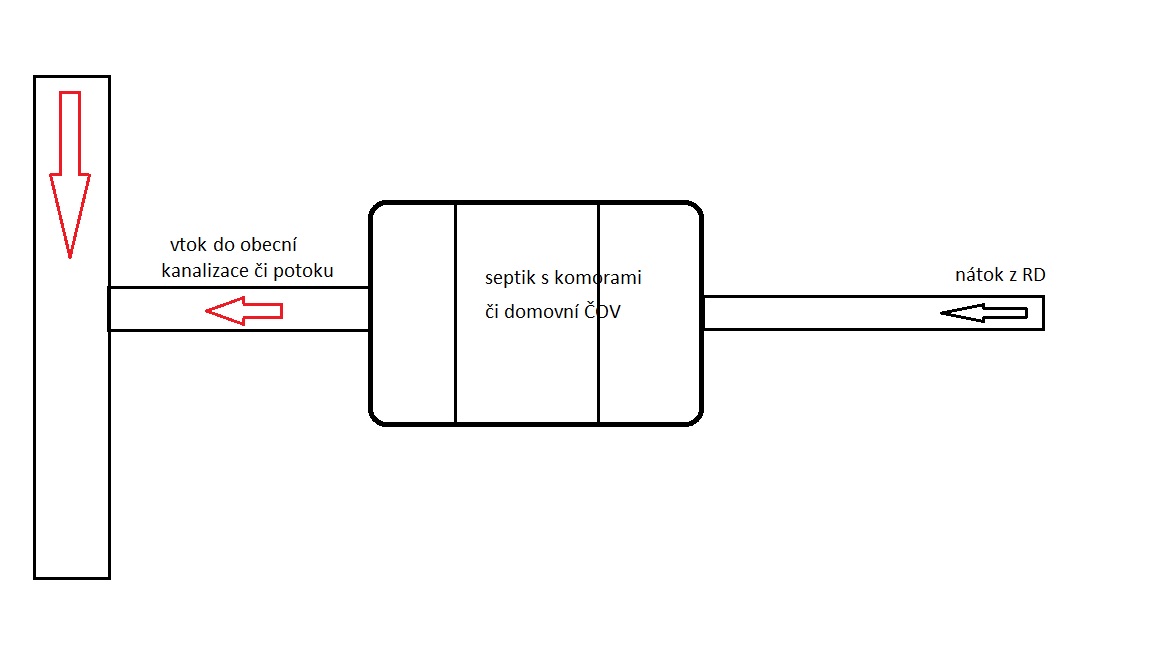 Lokality a způsob 
napojení
u jednotlivých 
nemovitostí
Červená – oddělená 
kanalizace
Modrá – jednotná 
kanalizace
Žlutá – plánovaná 
výstavba nové 
kanalizace
Posouzení: 
-	stávající kanalizace u svého RD a jejího možného nahrazení
-	již nevyužitého septiku na možnou retenci dešťových vod
-	nákupu levnějšího kanalizačního potrubí přes obec
-	využití finančního příspěvku z obce 1000,-Kč na přípojku kanalizace 
-	využití finanční dotace ze strany obce na využití dešťových vod
-	využití finanční dotace ze strany obce na studny (zatím v přípravě)
Uvědomění
zodpovědnosti
Závěr
Jaromír Blažek
starosta Halenkovic